The GordonSkills and Jobs Centre
A little bit about us
Workforce Development Centre  opened in 2014  as a  temporary Skilling the Bay project with a focus on  providing career  assistance to retrenched workers and their families;
Due to demand  in Geelong  our services expanded to provide assistance to various local job seekers.
A new  State Government provided further funding  and the opportunity to rebrand. So we became the Skills and Jobs Centre where we act as a point-of-call for members of the community and  students seeking in the Geelong and Wyndham regions :
Career & employment coaching and advice 
Training, retraining and industry skills guidance
Workshops and career  transition programs 
Job market and job opportunity information
The Team
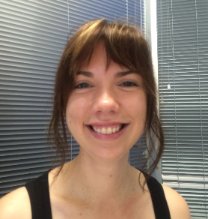 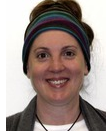 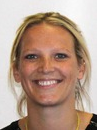 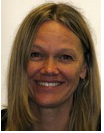 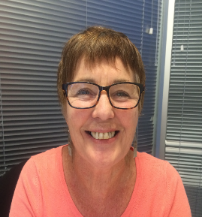 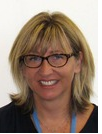 Erika 
Advisor and 
extra-ordinary 
program and 
workshop   
Facilitator.
Erika is driven by 
empowering and advocating vulnerable people  and has run
several successful
programs in this 
space.
Christina
Career Counsellor
and administrative  
genius. Christina has 
previously worked as
a Course Advice Specialist 
at Swinburne University
and has a keen interest in helping people find
the right educational 
pathway to attain their
career goals.
Robyn
Career
Counsellor & \ expert
Industry relationship builder who in in the past worked as a lawyer,  an woodwork and art teacher 
with previous tertiary institutions. 
 She is focussed on individuals  and empowering 
individuals to make informed 
career choices.
Tracey
Career 
Counsellor &  
#inhouseblogger.
Tracey comes from a previous role in careers counselling in a secondary school environment. She is our advocate for youth career development and assisting all members of the community.
Jodie 
Advisor,
Gordon expert
 and  & 
Community
Service Liaison. Jodie is a font of all knowledge in terms of the Geelong labour market and industry requirements. And she can sing!
Tanya 
Co-ordinator & Career Consultant 
Previously worked 
in Higher Ed as a Career and Employment Team Leader   and with 
“at risk youth” as a training facilitator
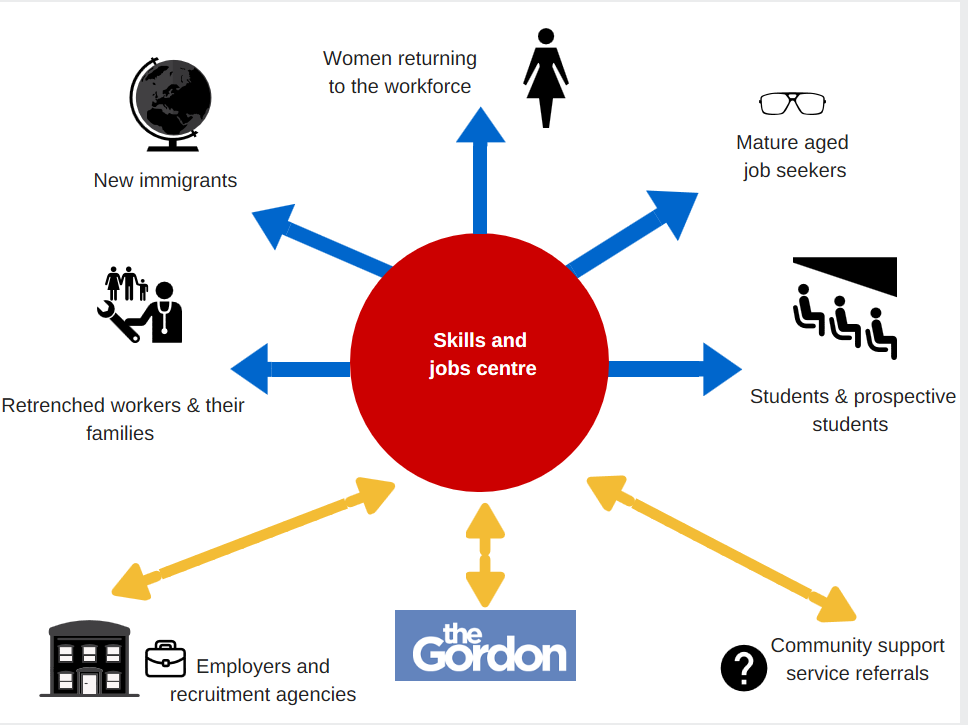 Skills and attributes sought by  employers -
?  ?  ?  ?
Quiz
& 
  Stories
What’s on & get in touch
Next  employment transition workshop series 
Become a  standout applicant (Personal brand) , Crafting an effective resume ,   The Hidden Job Market, interviews, and starting soon  workplace jargon buster   - Mondays & Thursday 10am -12pm 
The Work Wise Women Program; Aims to inspire women to make sustainable careers decisions. The program is open to all women, but is  particularly  relevant for those who have faced barriers to career transition, have been, or are partners of retrenched workers, returning to work, or other women who maybe experiencing stress or anxiety around work transitional process. 
Focuses on identifying skills, strengths and establishing  work goals in a safe and supportive environment.  
Connect or contact us


Ph. 03 5225 0700 
Email. skillscentre@gordontafe.edu.au 
skillscentregeelong.org.au
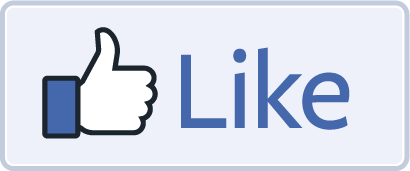 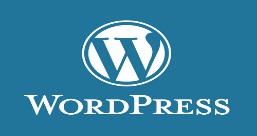